FRANCÚZSKA REPUBLIKA
Ema Radačovská 3.D
Obsah:
Eiffelova veža
Musée du Louvre
Zámok Versailles
Mont Saint-Michele
Víťazný oblúk
Útesy Etretat
Canal Saint-Martin
Gorge du Verdon
Eiffelova veža
Musée du Louvre
Zámok Versailles
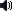 Mont Saint-Michele
Víťazný oblúk
Útesy Etretat
Luxemburské záhrady
Gorge du Verdon
Zdroje:
https://unsplash.com/search/photos/france
https://lnk.sk/qRZ6
http://hroch.sk/etretat-biele-utesy-normandie-skryvajuce-poklad-francuzskych-kralov/
https://sk.wikipedia.org/wiki/Grand_canyon_du_Verdon
https://lnk.sk/oFPV
Ďakujem za pozornosť
Ema Radačovská 3.D